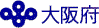 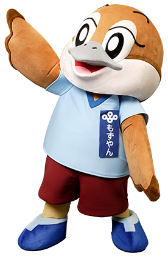 精神障がい者・
　発達障がい者雇用セミナー2024
Ⓒ2014 大阪府もずやん
定員：50名
完全予約制
参加無料
平成30年４月の精神障がい者の雇用義務化以降、精神障がい者の雇用者数が大幅に増加しています。本セミナーでは、障がい者の採用から雇用管理まで、実務の参考となる講演や、大阪府の「精神障がい者社会生活適応訓練事業（以下「社適」）」の紹介、実際に障がい者を雇用している企業の担当者の話や、企業と支援機関で悩みを共有するグループワークをします。実際の雇用や職場定着支援に向けた具体的な一歩として、ぜひご参加下さい。
●　開催日時：令和6年11月5日(火) 13:30～16:50
●　開催場所：エル・おおさか本館　6階　606号室
大阪市中央区北浜東3-14
・ Osaka Metro谷町線・京阪電鉄「天満橋駅」より西へ300m
・ Osaka Metro堺筋線・京阪電鉄「北浜駅」より東へ500m
※内容や時間は予定であり、変更となる場合があります。
裏面に記載のURLからお申込みください。
申込方法
支援機関:令和6年10月11日(金）　企業:令和6年10月29日(火)
※申込受付は先着順とし、応募人数が定員に達し次第締め切ります。
申込締切
主　 　催：　大阪府
問合せ先：（支援機関等）大阪府福祉部障がい福祉室
　　　　　　　　　　　　　自立支援課　就労・ＩＴ支援グループ
　　　電話：06-6944-9177　　FAX：06-6942-7215

　　　　（企業）　大阪府商工労働部雇用推進室
　　　　　　　　　　就業促進課　障がい者雇用促進グループ
　　　　　電話：06-6360-9077　　FAX：06-6360-9079
大阪府精神障がい者社会生活適応訓練事業（通称「社適」）とは
支援機関のサポートを受けている精神障がいのある方が、協力事業所（※）での仕事（訓練）を通じて、社会生活を送るための適応力を養い、社会的自立を促進することを目的とした事業です。
　詳細は大阪府HP（https://www.pref.osaka.lg.jp/keikakusuishin/syuuroushien/syateki.html）をご覧ください。
　※協力事業所：精神障がいのある方の訓練の受入れに理解と熱意があり、大阪府が適当と認めた事業所
第２部『体験報告「社会生活適応訓練事業を利用して」』にてご登壇いただく事業所
自立訓練わぁくワーク（支援機関）
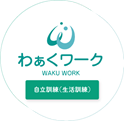 私たちは「ワーク≠就労」と考えます。もちろん就労もワークですが、日常生活も家事も、ボランティアも全てがワークと考えています。「わぁくワーク」という名前には、わくわくするような自分のワークの選択肢を広げてほしいという思いが込められています。一歩踏み出したい、そんな思いを応援します。
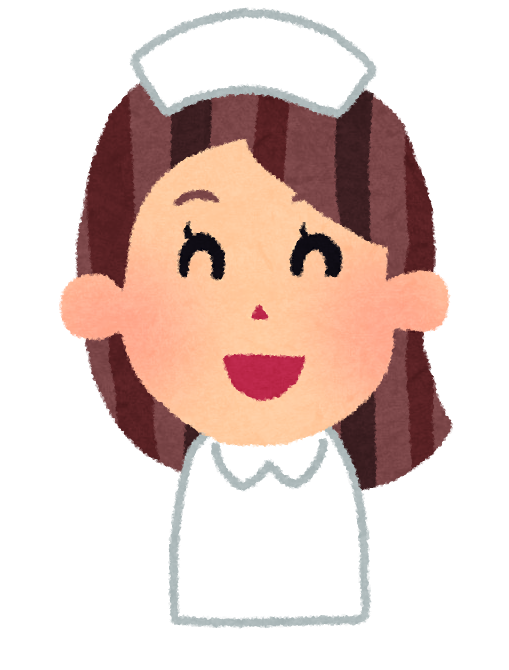 訪問看護ステーション山胡桃（社適の協力事業所）
私たち「山胡桃」は、地域生活を送られていて心がつらくなった方に対し、心を支える支援をしています。寄り添う気持ちを大切に、地域生活を応援いたします。また、その方の自分らしさや想い、笑顔を大切にしています。
リンクリング（社適の協力事業所）
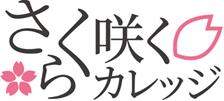 訓練受入れ事業所である【さくら咲くカレッジ】は、生涯共育をテーマにした地域コミュニティ型パソコン＆スマホスクールです。お客様の「なりたい」が「できる」に変わる瞬間にこぼれる笑顔が、私たちの喜びです。
第３部『障がい者雇用に関する取り組みについて』にてご登壇いただく企業
リゾートトラスト株式会社
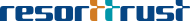 当社グループでは、障がいの有無を区別することなく同じ職場でともに働くことをモットーに、障がい者雇用を促進しています。その核となる「事務支援センター」ではホテルや他部署が専門性の高い業務に注力できるよう支援しています。
下記URLからお申込みください。
（受講にあたり配慮が必要な事項がございましたら、申込みフォームにその内容をご入力ください。）
参加申込
支援機関
（参加対象の②～⑤）
企業
（参加対象の①）
いずれも大阪府内に事業所等を設置している場合に限ります。
参加対象
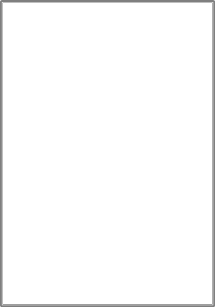 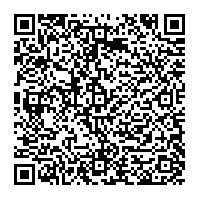 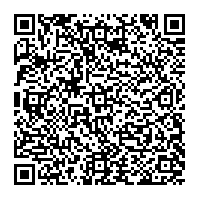 精神障がい者・発達障がい者の雇用に関心のある企業（社適の協力事業所に登録している企業を含む。）
障がい福祉サービス事業所　
障害者就業・生活支援センター
地域活動支援センター
精神科デイケア
https://lgpos.task-asp.net/cu/270008/ea/residents/procedures/apply/662d3a44-7840-4447-a5d6-4a719ac6b593/start
https://lgpos.task-asp.net/cu/270008/ea/residents/procedures/apply/da2ce353-931a-4384-8697-8ad6d12e159e/start
留意事項
１事業所あたりの参加者は２名までとさせていただきます（申込みは参加者ごとに行ってください。）。
本申込みにあたり得られた個人情報は、本セミナーの運営等に利用し、それ以外の目的で使用することはありません。